Stay safe!
Electrical fires are all too Frequent!
Homes over 40 years of age are at increased risk of fire. 

The fire hazards are usually not recognized by homeowner.
Identification of electrical fire hazards requires a comprehensive examination by qualified personnel.
Branch circuits
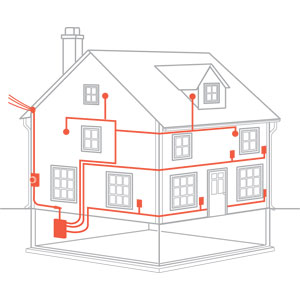 Electrical devices
Panelboard
Four areas of the house to examine
Connected loads
1. Service
2. Panelboard(s)
3. Branch circuits
4. Connected loads
Service
SERVICE PROBLEMS
The service brings the power into the house
Common problems are due to aging:
Tree branches in contact with service conductors
Service conductors abrading against newly installed metal gutters
Deterioration of service conductors at side of house
Service-conductor wire holder being detached from side of house
The service grounding is often found to be broken
In This well kept older home…
Service had SERIOUS Fire hazard presenT,not recognized by the homeowner
On side of house electrical service wires have badly deteriorated
Conductors could flash together at any time, creating fire.
immediate attention was requested& House was made Safe
Within one hour homeowner had their electrician on site to begin repairs.
A new service was required.
In Another house: Ground has been broken Due to a detached clamp
Service ground protects house from fire in the event of lightening, or electrical fault.
This house is not protected.
It is a 5 minute fix to make safe.
In this house:ground was broken due to plumbing repairs
In is not uncommon to find repairs of the copper pipe done with “PEX” pipe. This breaks the electrical grounding, putting house at increased risk of fire
A 5 minute fix to make safe.
In this house:fuses in main disconnect were replaced with metal BARS, putting house at risk of fire
Two illegal suites were added to the home. The main fuses would regularly blow as the service size was not sufficient.
Metal bars
Handyman solved the problem by replacing main fuses with metal bars, creating a fire hazard in the process.
House was rated Extreme Risk.
Panelboard problems
The panelboard is the protection system
Problems with panelboards are abundant in older houses.Commonly found:
Oversized circuit breakers
Panelboard overloading (too many circuits)
Add-on circuits hazardously installed
Loose connections
Panel openings resulting in build up of flammable debris in panel
In this house,  Panelboard was illegally upgraded to 200 amps, putting house at risk of fire
Handyman installed a 200 amp panel without upgrading the service conductors. The wires overheat and the circuit breaker doesn’t trip.
60 amp  wires
200 amp circuit breaker
House was rated Extreme Risk.
Believe it or not: In about 10% of houses we see, illegal service upgrades  are present!
Oversized breakers: common in old housesPutting house at risk of FIRE
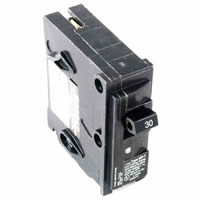 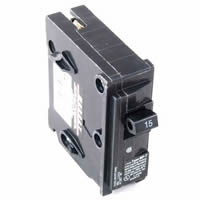 15 amp circuit breaker
30 amp circuit breaker
If a circuit blows due to overloading, often homeowners will replace the breaker with a larger circuit breaker. This is a dangerous action as it defeats the function of the circuit breaker. Common with kitchen counter outlets. The correct repair is to provide an additional outlet circuit.
Obsolete breakers Are often foundputting house at risk of fire
Older circuit breakers (pre mid-1960s), such as, “Square D, Type XO” may not trip quickly when needed. Modern breakers, such as “Square D, Type QO” feature internal components to trip quickly.
If these older circuit breakers are identified in homes, they should absolutely be replaced.
Branch circuit PROBLEMS
Old houses typically did not have enough circuits  to meet modern needs. Thus in old houses renovations, upgrades & additional circuits are sure to be present. 
If the renovations, upgrades and additional circuits have all been done by licensed contractors there should be no concerns. However the vast majority of older houses have some degree of illegal add-ons hazardously installed (aka. “Handyman add-ons”).
These illegal add-ons can and do result in fires.
Connections not in boxes
In this home, a handyman added an outlet in the basement. Connections were twisted together and pinched behind the wooden moulding.
If the connections become loose they will spark & create fire.
Hazardous connections such as this are most common in old houses.
IN OLDER HOUSES Fire Hazards are Abundant
Open holes in boxes are common with handyman work
These holes provide easy access for spiders and rodents seeking the warmth in an electrical box. Should sparks occur at the connections in the box, the debris can easily ignite. Sometimes boxes are full of debris.
Holes can easily be sealed with metal caps.
lamp holder hazardously installed
Handyman failed to install a junction box behind this lampholder.
Electrical connections can get loose over time. A junction box prevents sparks from loose connections from starting a fire.
In old houses Handyman Add-on circuits are abundant
An electrical box is required behind all outlets and switches, to prevent sparks from loose connections from starting a fire. 

This installer failed to install an electrical box behind this dryer outlet.
To install a box is a 15 minute fix.
Cables installed without protection
Where a metal cable meets the box a protective bushing (aka. Anti-short) is required to protect the sharp edge of the metal casing from cutting the wire.

Installer failed to install an “Anti-short” on this cable to a new furnace, putting house at increased risk of fire”
Anti-shorts take seconds to install.
Hazardous baseboard heater installation
Installer failed to install a “box connector” to
 protect cable from being cut on sharp edge of heater opening, putting house at increased risk of fire
Installing a box connector to make it safe takes only minutes
inDoor cables installed outdoorS deteriorate over time
Old indoor cables installed outdoors have deteriorated, now taped with duct tape by occupant. House is now at increased risk of fire.
These cables will need to be removed and replaced with new.
Commonly found in basements: Electrical wires Dangling and live!
Live electrical wires found millimeters from gas pipe, could cause sparks
Often found in the basement near gas pipe, due to old electric water heater now replaced with gas. House at risk of fire.
Disconnecting the live cable from the panelboard takes only minutes
Knob and tube has concerns
Key concern:  Knob-&-tube is not compatible with standard modern outlets.
Knob and tube has solutions
It can be made compatible by replacing the outlet with a GFCI, or providing GFCI protection at the panel.
This is an excellent and safe solution; and relatively inexpensive.
Aluminum Wire also Has Concerns
Key concern: Aluminum wire is not compatible with standard modern outlets
Aluminum wiring Has SOlutions
Copper pigtailing is an excellent solution, if done correctly. It entails short pieces of copper wire from the aluminum wire to the outlet. Correct wire connectors are essential.
Incorrect wire connector has resulted in burned out conductors
In this example, the incorrect wire connectors were used, creating a Fire Hazard Condition
SOME Tidy-ups done by homeownerscreate serious fire hazards
Metal staples are commonly found securing extension cords and Christmas lights.
Over time the metal staples can easily cut  through the cord insulation resulting in sparks and fire.
SOME ACTIONS BY occupants Put house in fire Hazard condition
A PowerCheck examination is Comprehensive, impartial and non-invasive. It takes approximately 90 minutes in a typical older home.
stay safe
For further information or to arrange an appointment 
CONTACT PowerCheck at 1-800-517-3630, or info@powercheck.ca